Relaxations & Recent Amendments in Companies Act, 2013
Webinar
 { 02/06/2021 }
INDORE CHAPTER OF ICSI
By
CS. DEEPAK AMRUTKAR
Practising Company Secretary (Mumbai)
Cell : 9820529244
Email : csdeepakamrutkar@gmail.com
Relaxation in simple words means  some concessions and feeling good. The role of Company Secretary both in Employment and Practice is most important  and this role and responsibilities are more in view of frequent amendments in Companies Act, 2013 and rules regulations made there under from time to time.
 Now let us understand various Relaxations and amendments in detail. Relaxations and amendments are two different concepts. First let us go through some major amendments in Companies Act, 2013 step by step. Relaxation and Amendments are two different concepts. Explain.
Major Amendments in Companies Act, 2013 are as under :
(A) Changes with respect to Corporate Social Responsibility (CSR) : Section 135 of the Companies Act, 2013.
Every entity, covered under sub-rule (1) of Rule 4 of Companies (Corporate Social Responsibility Policy) Amendment Rules, 2021, who intends to undertake any CSR activity, shall register itself with the Central Government by filing the form CSR-1 electronically with the Registrar, with effect from the 01st day of April 2021.
Provided that the provisions of this sub-rule shall not affect the CSR projects or programmes approved prior to the 01st day of April 2021.
Five types of entities are covered for registration in Form CSR -1 : Viz 

Company established under Section 8 of the Companies Act, 2013 with Section 12A and Section 80G registrations under the Income Tax Act, 1961.

Registered Public Trust with Section 12A and Section 80G registrations under the Income Tax Act, 1961.

Company established under Section 8 of the Companies Act, 2013 or Registered Trust or Registered Society established by the Central Government or State Government.

Registered Society with Section 12A and Section 80G registrations under the Income Tax Act, 1961.

Entity established under an Act of Parliament or State Legislature.
If the aforesaid entities are not established by any company or group of companies, then the entity need to have an established track record of three years in undertaking similar activities need to be mentioned in form CSR-1.  

Copies of Certificate of Registration of respective entity self attested by authorized signatory of an entity need to be attached mandatorily. PAN of an entity self attested by authorized signatory of an entity needs to be attached mandatorily.
Form CSR-1 need to be digitally signed by following persons:
Any one of the Directors of Section 8 Company
Any one of trustees of Registered Trust
By Chairperson/Secretary in case of Registered Society
Authorized Signatory in case of entity established under an Act of Parliament or State Legislature. 
A Practising Professional like Chartered Accountant in Practice or a Cost Accountant in Practice or Company Secretary in Practice.
Once all details of form are correctly filled up and legible attachments are attached to form like PAN Card and Registration Certificate of an entity, it will be digitally signed and submitted. The Form is STP mode (Straight to process mode. When CSR -1 Form  is successfully processed, an acknowledgement of the same is sent to the user in the form of an email to the email address of the entity.
 Further, a digitally signed approval letter along with CSR Registration number with Format CSRXXXXXXXX where X represents system generated unique sequential number will be sent to the  User as well as the email address of the entity as mentioned in Form CSR-1 This unique CSR Registration Number will be quoted everywhere including letterhead of entity concerned. This will ensure CSR spent will be with authorized and registered entities with the Ministry of Corporate Affairs.
2) Major Changes in CSR Rules :

If a company is in default in complying with the provisions of sub-section (5) or sub-section (6) of Section 135 of the Companies Act, 2013 : 
the company shall be liable to a penalty of twice the amount required to be transferred by the company to the Fund specified in Schedule VII of the Unspent Corporate Social Responsibility Account or 1 Crore, whichever is less, and
every officer of the company who is in default shall be liable to a penalty of 1/10th of the amount required to be transferred by the company to such Fund specified in Schedule VII, or the Unspent Corporate Social Responsibility Account, as the case may be, or 2 Lakhs, whichever is less.
Decriminalization by substituting the word fine with penalty.
♦ Earlier, companies could cite their reasons for not complying with the said provisions of Section 135 in their board meetings and other than an adverse reputational Impact, there were no penal consequences.
♦ Company having a net worth of INR 500 crore or more, or turnover of INR 1,000 crore or more or a net profit of INR 5 crore or more are required to shell out at least 2% of their three-year annual net profit towards CSR activities in a Financial Year  and allowed to set off such excess amount out of their obligation in the succeeding financial years after complying with the prescribed rules.
♦ New sub-section (9) has been inserted to provide that the requirement of constitution of CSR Committee shall not be applicable, in case the amount required to be spent on CSR does not exceed Rs. 50 lakhs and the functions of such committee would be performed by the board of directors of the company
Decriminalization of offences being the main highlight of the amendment. It removed punishment of imprisonment for certain offences, there are reductions made in fines and penalties that are liable to be paid. 
Decriminalization of offences means to remove or reduce the criminal classification or status of crime or offence.
CSR Includes : 

CSR means the activities undertaken by a Company in pursuance of its statutory obligation laid down in section 135 of the Act in accordance with the provisions contained in Companies (CSR Policy) Amendment Rules, 2021.
Activities undertaken in pursuance of normal course of business of the company engaged in research and development activity of new vaccine, drugs and medical devices in their normal course of business may undertake research and development activity of new vaccine, drugs and medical devices related to COVID-19 for financial years 2020-21, 2021-22, 2022-23 subject to the conditions that-
(a)  such research and development activities shall be carried out in collaboration with any of the institutes or organisations mentioned in item (ix) of Schedule VII to the Act;
(b)  details of such activity shall be disclosed separately in the Annual report on CSR included in the Board’s Report;
Any activity undertaken by the company outside India for training of Indian sports personnel representing any State or Union territory at national level or India at international level;
♦ Engagement of International Organizations for CSR Designing :
A company may engage international organizations as defined in Rule 2 of the Rule for designing, monitoring and evaluation of the CSR projects or programmes as per its CSR policy as well as for the capacity building of their own personnel for CSR.
♦  Certification by CFO of Finance head:
Certification by CFO of Finance head:
It is the responsibility of the Board of the Company to monitor the implementation of ongoing projects and to satisfy itself that the funds of CSR have been utilized for the approved purposes and the Chief Financial Officer (CFO) or the person responsible for financial management shall certify to the effect.
Changes in Schedule VII of the Companies Act, 2013
 In exercise of the powers conferred by sub-section (1) of section 467 of the Companies Act, 2013 (18 of 2013), the Central Government hereby makes the following further amendment to Schedule VII of the said Act, namely:—
In Schedule VII, item (viii), after the words “Prime Minister’s National Relief Fund”, the words “or Prime Minister’s Citizen Assistance and Relief in Emergency Situations Fund (PM CARES Fund)” shall be inserted.
. Reporting about CSR in Financial Statement

Where the company covered under section 135 of the companies act, the following shall be disclosed with regard to CSR activities:-
(a) amount required to be spent by the company during the year,
(b) amount of expenditure incurred,
(c) shortfall at the end of the year,
(d) total of previous years shortfall,
(e) reason for shortfall,
(f) nature of CSR activities,
(g) details of related party transactions, e.g., contribution to a trust controlled by the company in relation to CSR expenditure as per relevant Accounting Standard,
(h) where a provision is made with respect to a liability incurred by entering into a contractual obligation, the movements in the provision during the year should be shown separately.
(B) Major Change in Definition of Small Company

Meaning of Small Company under Companies Act, 2013 as amended shall read as follows :
Pursuant to the amendment in the Companies (Specification of Definitions Details) Rules, 2014, a new clause (t) has been inserted in the Rule 2, in sub-rule (1), after clause (s), as under:-
“(t) For the purposes of sub-clause (i) and sub-clause (ii) of clause (85) of section 2 of the Act, paid up capital and turnover of the small company shall not exceed rupees two crores and rupees twenty crores respectively.”
Paid Up Share Capital is Less than Rupees Two Crores as at 31st March, 2021. (Earlier Limit : Rs. 50 Lakhs) OR   (Maximum Limit Rs. Ten Crores)
Turnover of Company shall be Less than Rupees Twenty Crores  as at 31st March, 2021
Following Examples will make it clear the definition of a Small Company :

Example 1 : If the Paid Up Share Capital of the company is Rs. 15 Lakhs and Turnover of a Company is Rs. 15 Crores as on 31st March, 2021, then considering the  amended definition, this company is a Small Company. (Form MGT7A needs to be filed, digitally signed by Director Only) ).

Example 2 :  If the Paid Up Share Capital of the company is Rs. One Crores and Turnover of a Company is Rs. 25 Crores as on 31st March, 2021, then considering the  amended definition, this company is not  a Small Company. (Form MGT7 needs to be filed, digitally signed by the Director and a Practising Company Secretary).

Example 3 :  If the Paid Up Share Capital of the company is Rs. Three Crores and Turnover of a Company is Rs. 15 Crores as on 31st March, 2021, then considering the  amended definition, this company is not  a Small Company. (Form MGT7 needs to be filed, digitally signed by the Director and a Practising Company Secretary).
Example 4 :  If the Paid Up Share Capital of the company is Rs. Three Crores and Turnover of a Company is Rs. 35 Crores as on 31st March, 2021, then considering the  amended definition, this company is not  a Small Company. (Form MGT7 needs to be filed, digitally signed by the Director and a Practising Company Secretary).

Note that a Company may be a Small Company in One Financial year and may not be a small company in another financial year  based on criteria mentioned above.
Advantages to a Small Companies are as follows :
Meetings of the Board of Directors: A small company may hold only two board meetings in a year instead of fulfilling the requirement of four meeting for other companies. It has to make sure that at least one Board Meeting is held in each half of the calendar year and the gap between them is not less than ninety days.
Financial Statement: Preparation or including cash flow statement as a part of its financial statement is not necessary for the small
Signing of Annual Return: Annual Return of the company can be signed by the Company Secretary, or where in small company if there is no company secretary, by a single director of the company.Form MGT 7 A introduced
Mandatory rotation of auditors as per Section 139(2) of the Companies Act, 2013: Small companies are exempted from the requirement from mandatory rotation of statutory auditor as per Section 139(2) of the Act, 2013 (read with Rule 5 of the Companies (Audit and Auditors) Rules, 2014).
Internal Financial Controls: A small company is not required to report on the adequacy of the internal financial controls and its operating effectiveness in the auditor’s report.
Lesser penalties for Small Companies under Section 446B of the Companies Act, 2013 : If a small company fails to obey with the provisions of section 92(5), section 117(2) or section 137(3), such company and officer in default of such company shall be punishable with fine or imprisonment or both, as the case may be, which shall not be more than one-half of the fine or imprisonment or fine and imprisonment, as the case may be, of the minimum or maximum fine or imprisonment or fine and imprisonment, as the case may be, specified in such sections.
(C) Major Amendment/Change in Schedule III Of the Companies Act, 2013 are as under : (FINANCIAL STATEMENTS DISCLOSURES)

In exercise of the powers conferred by sub-section (1) of section 467 of the Companies Act, 2013 (18 of 2013), the Central Government hereby makes the following further amendments in Schedule III to the said Act with effect from 1st day of April, 2021, namely:-in Summarized Form :
Registration of charges or satisfaction with Registrar of Companies (ROC)
Where any charges or satisfaction yet to be registered with ROC beyond the statutory period, details and reasons thereof shall be disclosed.
Compliance with number of layers of companies
Where the company has not complied with the number of layers prescribed under clause (87) of section 2 of the Act read with the Companies (Restriction on number of Layers) Rules, 2017, the name and CIN of the companies beyond the specified layers and the relationship or extent of holding of the company in such downstream companies shall be disclosed.
3)  Following Ratios to be disclosed:-
(a) Current Ratio, (b) Debt-Equity Ratio, (c) Debt Service Coverage Ratio,
(d) Return on Equity Ratio,(e) Inventory turnover ratio, (f) Trade Receivables turnover ratio, (g) Trade payables turnover ratio ,(h) Net capital turnover ratio, (i) Net profit ratio, (j) Return on Capital employed, (k) Return on investment.

4) Compliance with approved Scheme(s) of Arrangements
Where the Scheme of Arrangements has been approved by the Competent Authority in terms of sections 230 to 237 of the Companies Act, 2013, the company shall disclose that the effect of such Scheme of Arrangements have been accounted for in the books of account of the Company ‘in accordance with the Scheme’ and ‘in accordance with accounting standards’ and any deviation in this regard shall be explained.
(5) Details of Crypto Currency or Virtual Currency
Where the Company has traded or invested in Cryptocurrency or Virtual Currency during the financial year, the following shall be disclosed:-
(i) profit or loss on transactions involving Crypto currency or Virtual Currency,
(ii) amount of currency held as at the reporting date,
(iii) deposits or advances from any person for the purpose of trading or investing in CryptoCurrency or virtual currency.
(6) Trade Receivables aging schedule and Trade Payable aging Schedule 
(7) Utilisation of Borrowed funds and share premium:
(8)  Details of Benami Property held
Where any proceedings have been initiated or pending against the company for holding any benami property under the Benami Transactions (Prohibition) Act, 1988 (45 of 1988) and rules made thereunder, the company shall disclose the following:-
(a) Details of such property,
(b) Amount thereof,
(c) Details of Beneficiaries,
(d) If property is in the books, then reference to the item in the Balance Sheet,
(e) If property is not in the books, then the fact shall be stated with reasons,
(f) Where there are proceedings against the company under this law as an abetter of the transaction or as the transferor then the details shall be provided.
(g) Nature of proceedings, status of the same and company’s view on the same.
(9) Wilful Defaulter*
Where a company is a declared wilful defaulter by any bank or financial Institution or other lender, following details shall be given, namely:-
(a) date of declaration as wilful defaulter,
(b) details of defaults (amount and nature of defaults).
*wilful defaulter” here means a person or an issuer who or which is categorized as a wilful defaulter by any bank or financial institution (as defined under the Companies Act, 2013) or consortium thereof, in accordance with the guidelines on wilful defaulters issued by the Reserve Bank of India.
(10) Relationship with Struck off Companies
Where the company has any transactions with the companies struck off under section 248 of Companies Act, 2013 or section 560 of Companies Act, 1956, the Company shall disclose the  details prescribed.
11) More disclosure of shareholding by Promoters in prescribed Format
12) Reconciliation of the gross and net carrying amounts of each class of assets
13) Disclosure with respect to Loans or Advances granted to promoters, directors,  
      KMPs and the related parties
14) Reconciliation and reasons of material discrepancies, in quarterly statements submitted to banks and books of accounts.
OTHER AMENDMENTS /CHANGES
Amendments in Schedule V; Limits prescribed for remuneration payable to ‘other directors’ in case of no profits.
In Schedule   V   of   the   Companies   Act,   2013,   in PART   II, under the heading
―REMUNERATION
(a) in Section I, in the first para, after the words ―managerial person or persons, the words or other director or directors shall be inserted;
(b) in Section II
(i) after the words ―”managerial person”, wherever occurred, the words ―”or other director” shall be inserted
(ii) for Table (A):, the following shall be substituted, namely:-
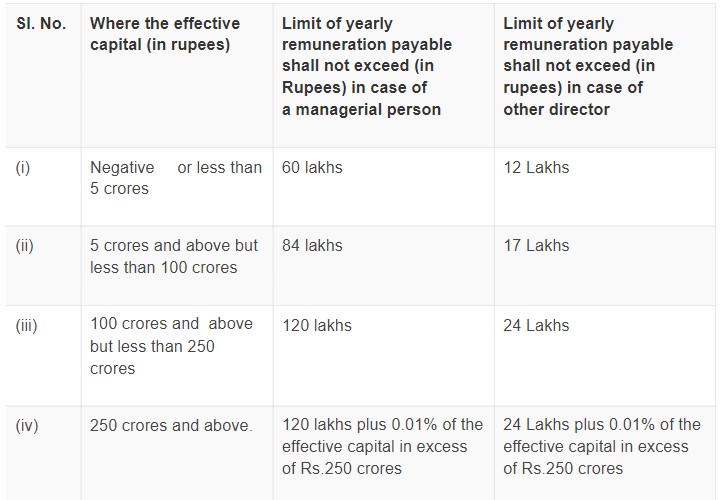 Following explanation shall be inserted at the end, namely:-
“Explanation.– For the purposes of Section I, Section II and Section III, the term ”or other director“ shall mean a non-executive director or an independent director”.

Minimum Offer period for Right offer reduced from 15 days to now 7 days.
In the Companies (Share Capital and Debentures) Rules 2014, after rule 12, the following rule shall inserted, namely:—
“12A.Period for notice under sub-clause (i) of clause (a) of sub-section (1) of sec 62.–
For the purposes of sub-clause (i) of clause (a) of sub-section (1) of section 62, the time period within which the offer shall be made for acceptance shall be not less than seven days from the date of offer.”.
(b). Companies not to be considered as Listed Companies.
In the Companies (Specification of definitions details) Rules, 2014, after rule 2, the following rule shall be inserted, namely:-
“2A. Companies not to be considered as listed companies:-
For the purposes of the proviso to clause (52) of section 2 of the Act, the following classes of companies shall not be considered as listed companies, namely:-
(a) Public companies which have not listed their equity shares on a recognized stock exchange but have listed their –
(i) non-convertible debt securities issued on private placement basis in terms of SEBI (Issue and Listing of Debt Securities) Regulations, 2008; or
(ii) non-convertible redeemable preference shares issued on private placement basis in terms of SEBI (Issue and Listing of Non-Convertible Redeemable Preference Shares) Regulations, 2013; or (iii) both categories of (i) and (ii)
(b) Private companies which have listed their non-convertible debt securities on private placement basis on a recognized stock exchange in terms of SEBI (Issue and Listing of Debt Securities) Regulations, 2008;
(c) Public companies which have not listed their equity shares on a recognized stock exchange but whose equity shares are listed on a stock exchange in a jurisdiction as specified in sub-section (3) of section 23 of the Act.”
Various Relaxations  under the Provisions of the Companies Act, 2013 are as under :

Relaxation in Holding of Board Meeting and Annual General Meetings through Video Conferencing for Restricted Matters.
Relaxation in holding Board Meetings beyond 120 days permitted due to COVID 19 Situation.
Relaxation in holding Annual General Meeting as at 31/03/2020 beyond 30/09/2020, Auto approval of Extension of time of three months for holding Annual General Meeting
Relaxation in payment of Additional fees on various forms under CFSS Scheme (Company Fresh Start Scheme)
MCA has notified that spending amount for Central Armed Police Forces (CAPF) and Central Para Military Forces (CPMF) veterans, and their dependents including widows is covered as CSR activities in Schedule VII of the Act.
Extension of the last date of filing of Form NFRA-2 : MCA has extended the time limit for filing of Form NFRA-2 for the reporting period F.Y. 2018-19. The said period will be 270 days from the date of deployment of this form on NFRA website.

Independent Director —The Companies (Appointment and Qualification of Directors) Fourth Amendment Rules, 2020

MCA had notified amendment in The Companies (Appointment and Qualification of Directors) Fourth Amendment Rules, 2020 (“The 4th Amendment Rules, 2020”) and extended the time limit for inclusion of name of Independent Director in data bank of Independent Director from “ten months” to “thirteen months” that is till December 31, 2020

Extension of Relaxation from the mandatory residency requirement of 182 days in a year by at least one Director in every Company under the Companies Act, 2013 and LLP Act 2008.
Relaxation for Non Resident Indians (NRI) to form OPC (One Person Company in India and further Residence Criteria of NRI in India, 182 days reduced to 120 days in a Financial year.
Restriction on conversion of OPC into Private LIMITED Company based on Turnover and Paid Up Capital Lifted.
Relaxation with respect to Implementation of CARO (Companies (Auditors Report) Amendment Order 2020, Now implementation with effect from 1st April, 2022.
 MCA notified various forms like SPICE + and other forms for Incorporation of Company for ease of doing business and faster approvals and single window approvals like GST, ESIC, PF, PAN, TAN,Bank Account Opening at one go.
Introduction of Scheme for condonation of delay for companies restored on Register of Companies between 1st December 2020 to 31st December 2020.
Relaxation with respect to personal hearing of matters before NCLT (National Company Law Board Tribunal) and allowed Video Conferencing mode of meeting and Online Submission of scan copies of documents to NCLT Office electronically.
Companies use accounting software with an audit trail of each transaction.*
In the Companies (Accounts) Rules, 2014,-
Every company which uses accounting software for maintaining its books of account, shall use only such accounting software which has a feature of recording audit trail of each and every transaction, creating an edit log   of each change made in books of account along with the date when such changes were made and ensuring that the audit trail cannot be disabled.
*This amendment is effective from 01st April 2022. A Relaxation
Form INC 35 allows Aadhar based Registration for GST (Goods & Service Tax Registration) 
Facility for Extension of time for name approval beyond 20 days subject to payment of additional fees as may be prescribed.
MCA (Ministry of Corporate Affairs) will be  introducing MCA Version 3.0 with effect from 1st October, 2021 with the help of Artificial Intelligence and Machine Learning Languages and Simulation Process. New MCA Version allows E-Adjudication, E-Consultation and Compliance Management Systems for the benefit of Stakeholders.
Merger or Amalgamation of two or more Start up Companies is allowed with one or more small companies.
Waiver of Additional fees for 40 Forms as on date vide MCA Circular.Various Forms include Form AOC 4, MGT 7, MGT14, MGT 14, CRA3, ADT 1, DIR 11,INC20A, INC 22 and other Forms for benefit of Stakeholders : A relaxation 
Director KYC to be done before 29th April, 2021, date extended to 30th September, 2021. First time KYC to be done on priority basis.
                           
                                             THANK YOU.